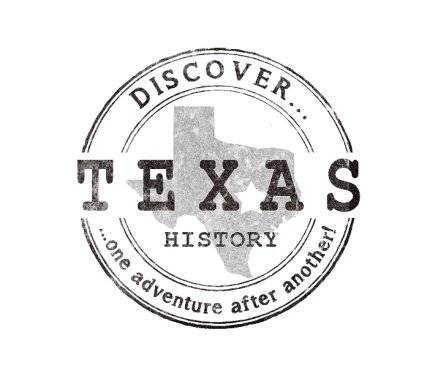 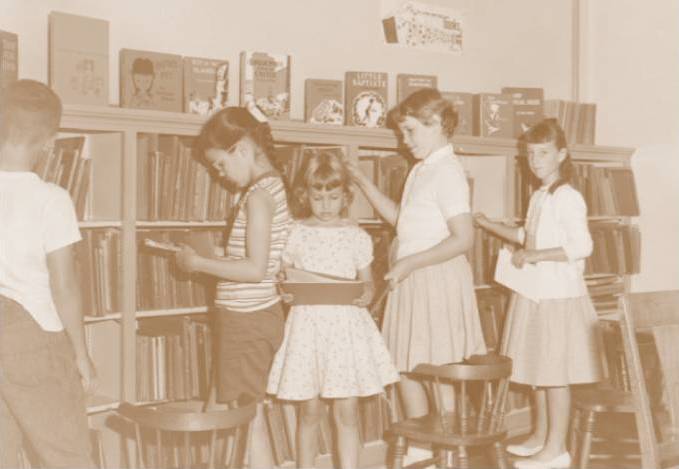 This is one way to learn about fish
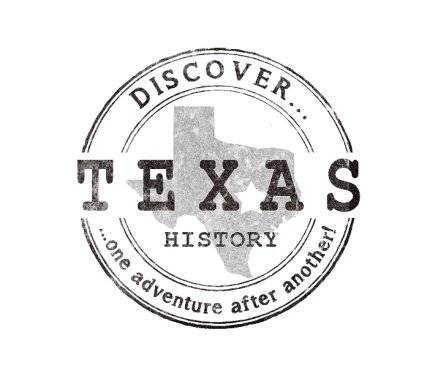 These kids are also learning about fish!
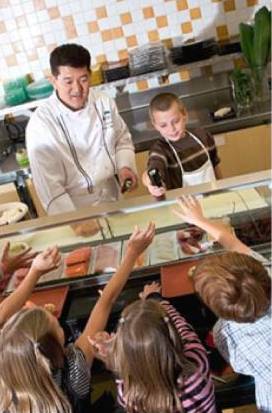 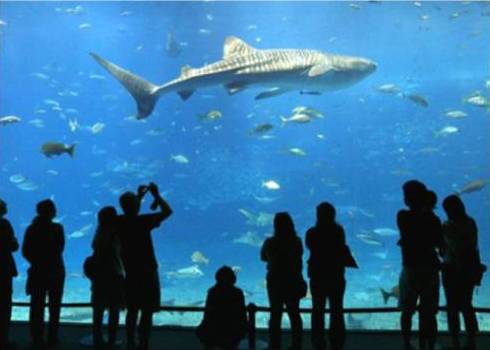 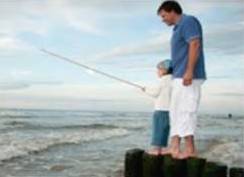 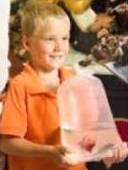 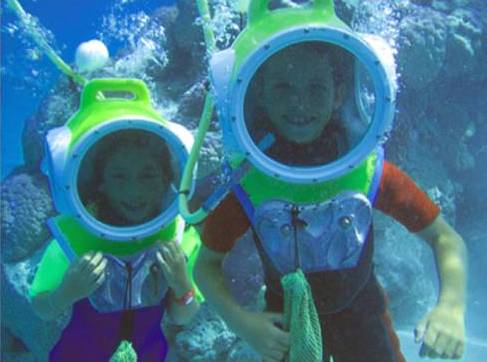 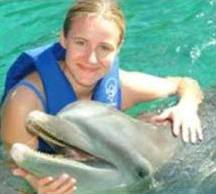 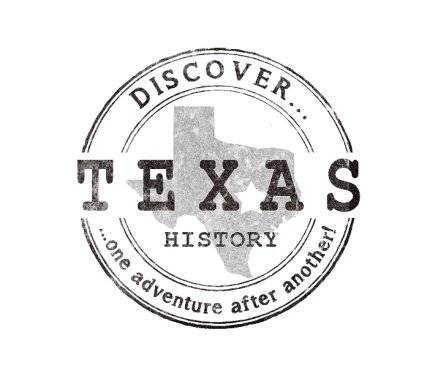 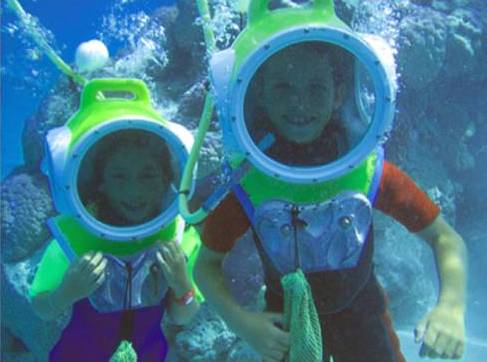 Which students
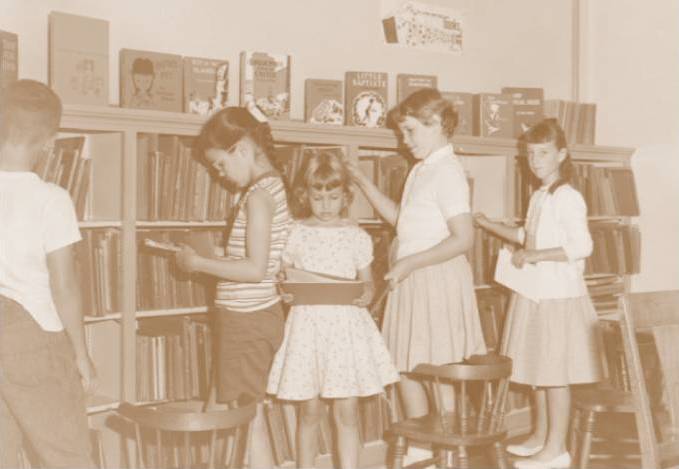 will remember 	  more?
These children are learning history…sorta
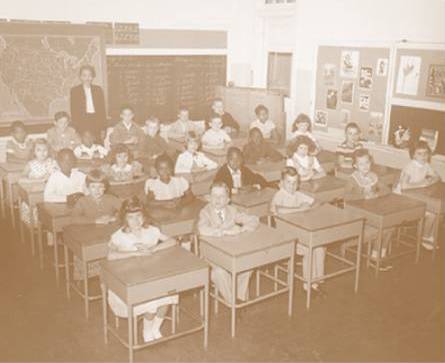 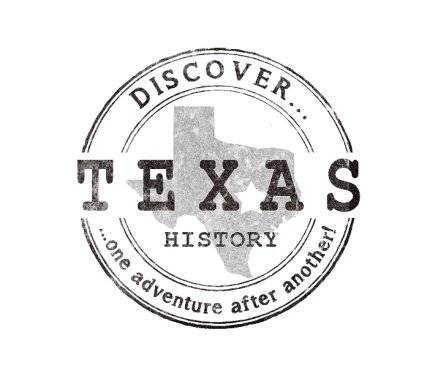 These kids are also learning about history!
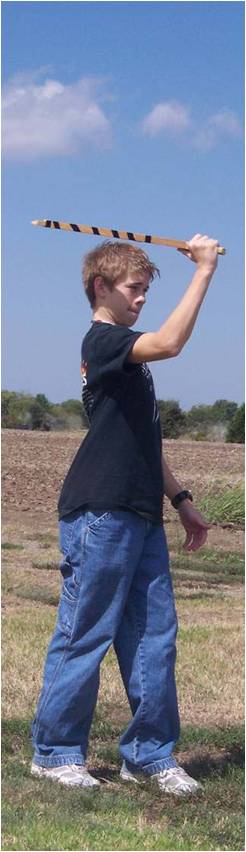 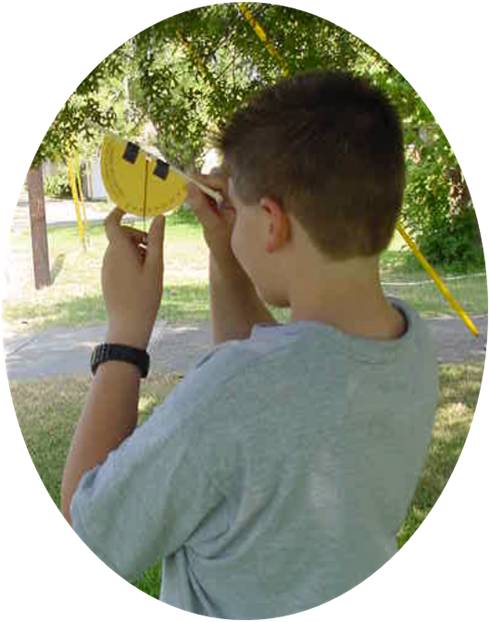 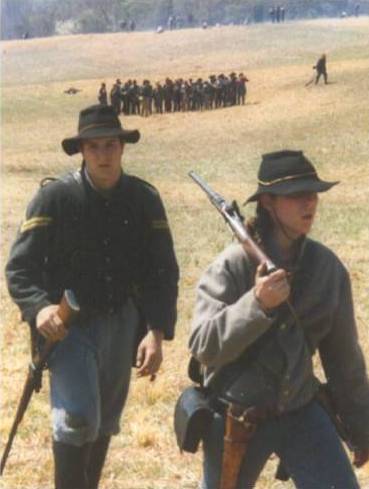 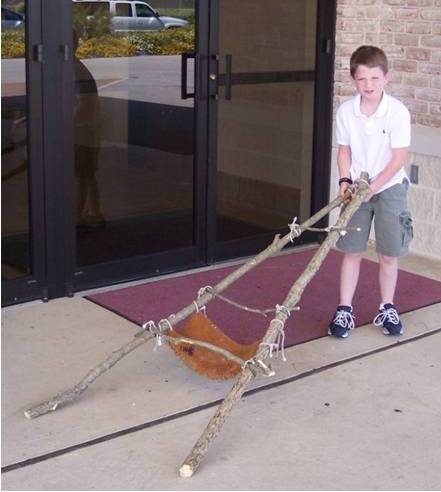 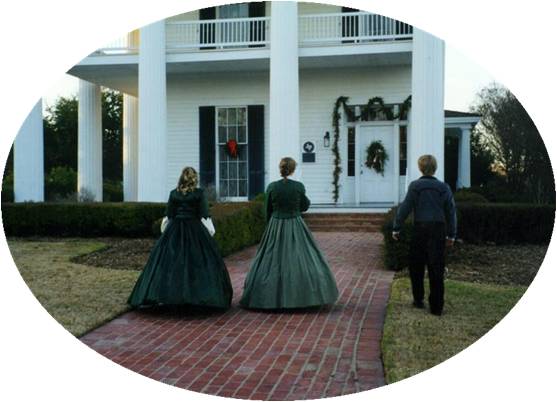 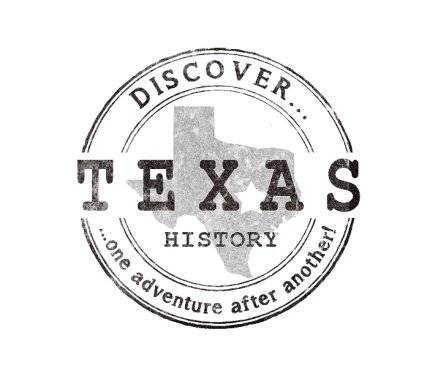 Is THIS...   			or THIS...
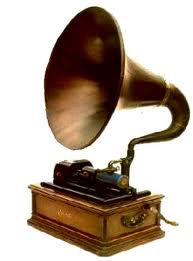 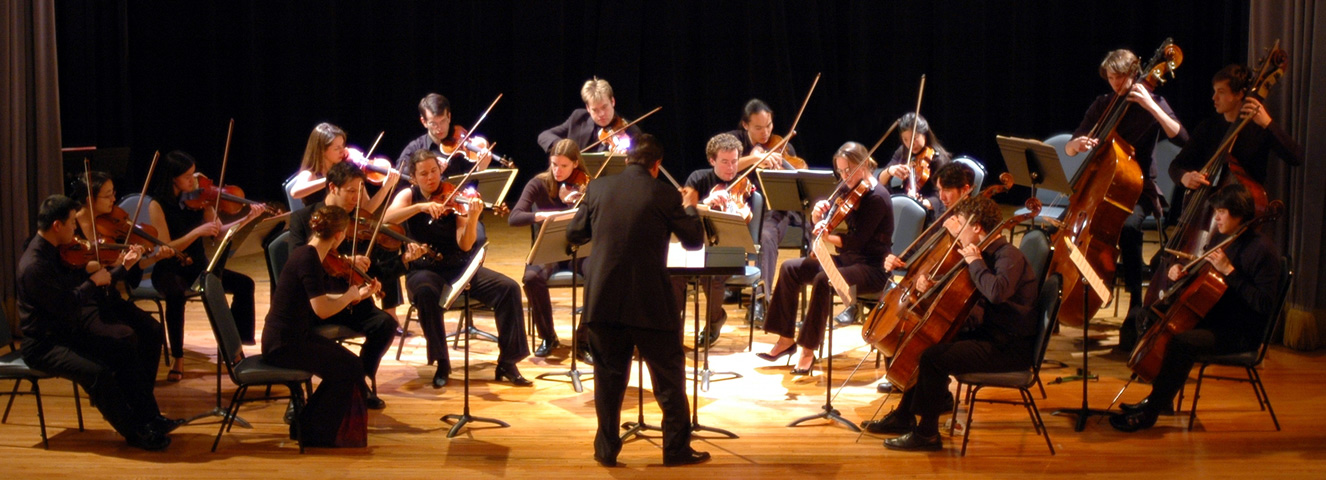 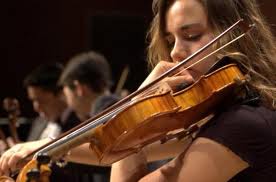 more likely to inspire THIS?
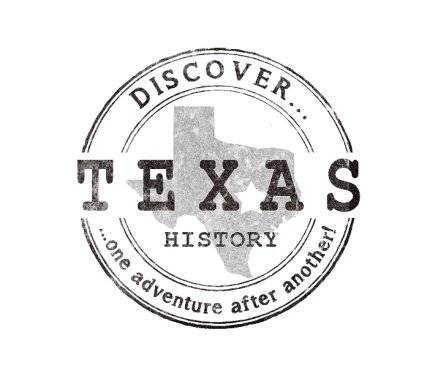 Do our methods take this…
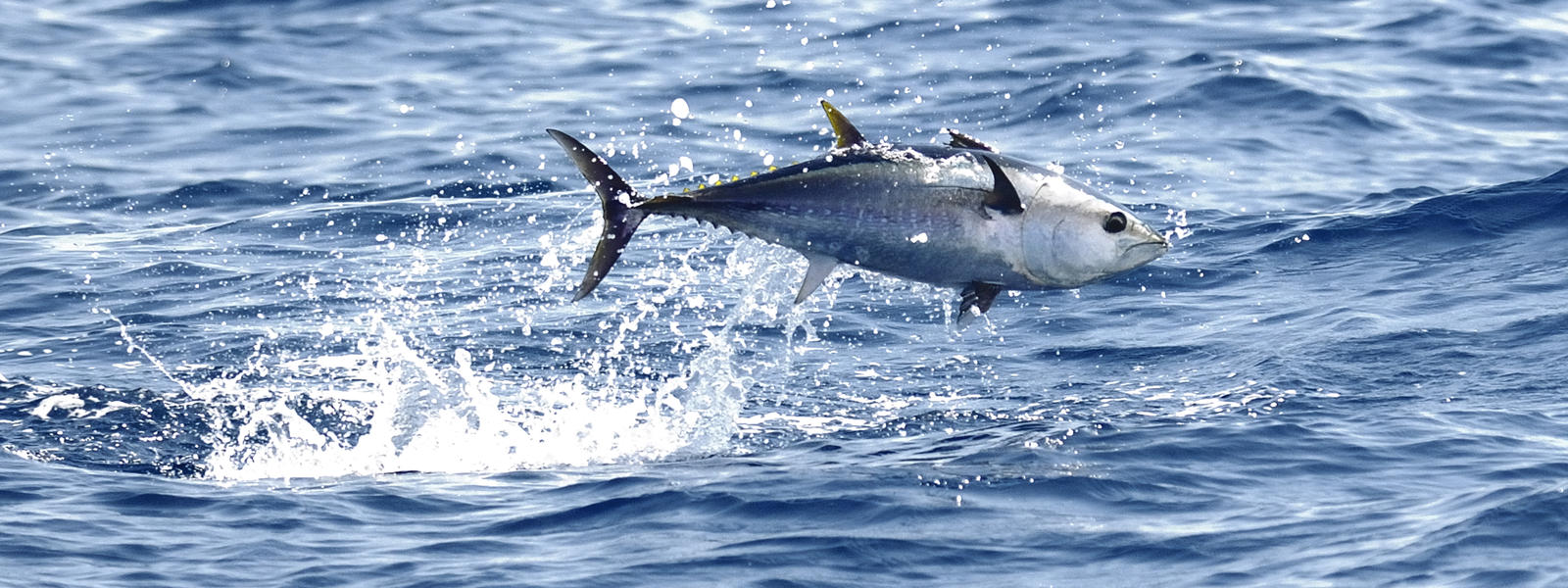 And reduce it to this?
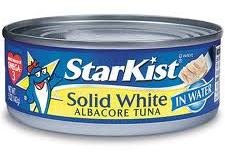 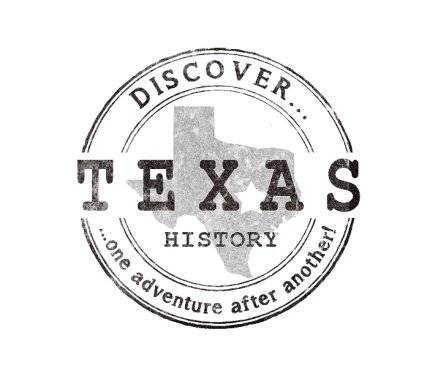 Studies show that we remember only:
10% of what we read
20% of what we hear
30% of what we see
50% of material presented in a passive manner…
But when learning is ACTIVE–when we
experience something for ourselves,
join in a discussion,
enact a simulation or dramatic presentation
share with others what we’ve learned
     retention jumps to 70%-90%!
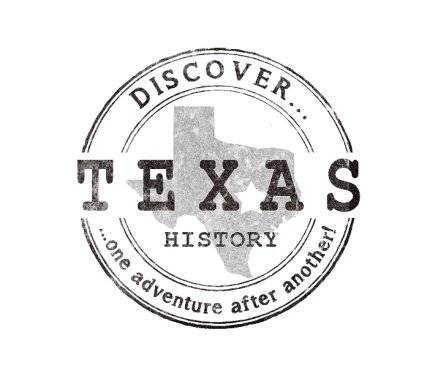 When learning loses appeal, it also loses effectiveness.
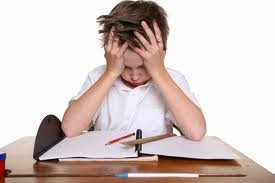 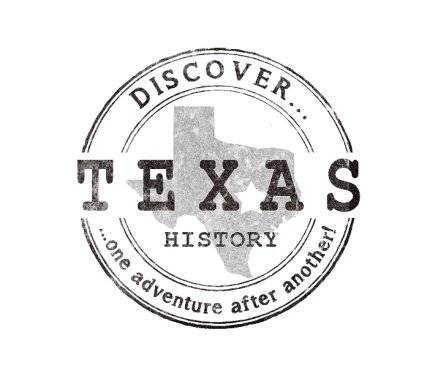 To launch students on the adventure
		of learning
				as a lifestyle
						for a lifetime

We must teach in ways that are
	Meaningful,
			Memorable,
					and FUN!
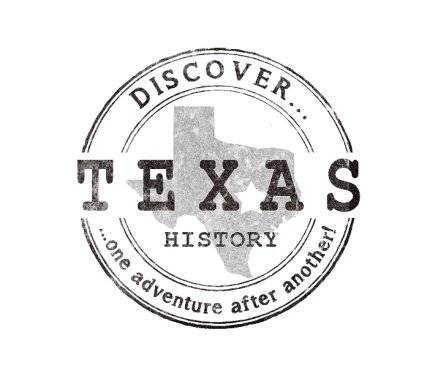